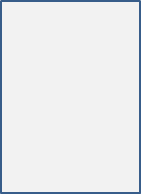 Herr Mustermann, Oberurseler Chronist
Zur Person: 

Name

Lebensdaten

Wohnaufenthalt-Lebensbereich:

Beruf:
.
Lokalhistorisches Arbeitsfeld:


Veröffentlichungen:
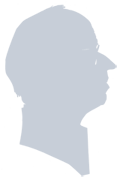 Bei Fotos, Dokumenten usw.
 die Quellenangabe nicht vergessen
Quelle: J. Mustermann
Herr Mustermann
Schrift Ariel Schriftgröße 14
= 2,33 cm
= 2,33 cm
= 3,30 cm
= 3,30 cm
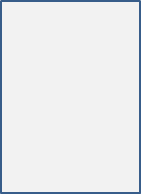 Herr Mustermann, Oberurseler Chronist
Veröffentlichungen
= 2,33 cm
= 2,33 cm
= 3,30 cm
= 3,30 cm
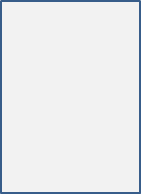 Herr Mustermann, Oberurseler Chronist
Werke:
= 2,33 cm
= 2,33 cm
= 3,30 cm
= 3,30 cm
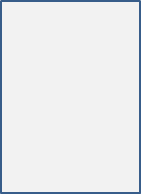 Herr Mustermann, Oberurseler Chronist
Veröffentlichungen
= 2,33 cm
= 2,33 cm
Reserve
= 3,30 cm
= 3,30 cm
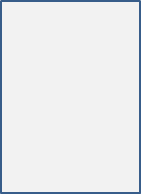 Herr Mustermann, Oberurseler Chronist
Werke:
= 2,33 cm
= 2,33 cm
Reserve
= 3,30 cm
= 3,30 cm
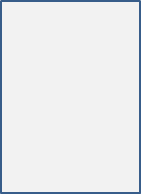 Herr Mustermann, Oberurseler Chronist
Veröffentlichungen
Letzte Seite
Einfügen 
Zeichen/ Namenskürzel u. Datum
= 2,33 cm
= 2,33 cm
HMuster
12102021
= 3,30 cm
= 3,30 cm